От одаренности к таланту: подводные камни и ресурсы в свете современных концепций развития одаренных детей
Н.Б.Шумакова, доктор психологических наук, 
ФГБНУ «Психологический институт РАО»;
профессор МГППУ
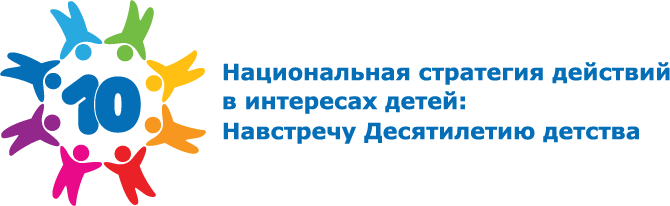 Массовая школа
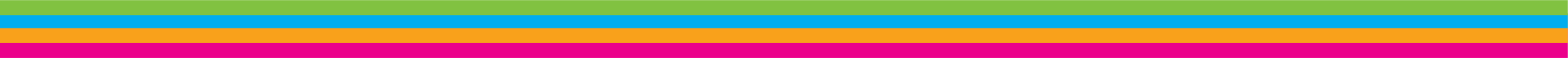 Что мы понимаем под одаренностью?
Как выявлять высокий интеллектуально-творческий потенциал ребенка? 
Какова эффективность разных программ поддержки?  
Что развивается в условиях применения  разных программ? 
Что способствует, а что препятствует развитию одаренности?
На каких этапах, и при каких условиях поддержка наиболее эффективна?
Что мы понимаем под одаренностью?
Высокие общие способности (IQ)
Высокие достижения
Высокие общие способности & достижения
- - - - - - - - - - - в той или иной области
Потенциал развития
Европейская ассоциация по развитию одаренных детей
Одаренность и талант: новый взгляд
расширение понятия (признание специфичности таланта,  существования неуспешных в академической сфере одаренных детей)
одаренность развивается в течение всей жизни
Нестабильность развития таланта (под влиянием образования, особого учительского интереса к ребенку, семейной стабильности, социального окружения)
если талант не реализуется, то  это связано не с тем, что он исчез, а с тем, что исчезло стремление к совершенствованию, потребность в его развитии.
Развитие одаренности и ее индикаторы
Суботник и Джарвин, 2005
внутренняя мотивация
 настойчивость
 восприимчивость к обучению и его скорость
 родительская поддержка или давление 
 индивидуализация обучения.
Суботник и Джарвин, 2005
Что в фокусе обучения?
ФАКТОРЫ РАЗВИТИЯ
Что ограничивает?
Что способствует развитию?
Психологические факторы:
Низкая мотивация
Непродуктивные установки
Низкий уровень развития каких-то способностей
 Дефицит социальных умений
Факторы среды:
Позднее знакомство с областью
Несоответствие интересов и возможностей среды
Психологические факторы :
Оптимальная мотивация
Продуктивные установки
Развивающиеся способности
Развивающиеся социальные умения
Факторы среды:
Хорошие возможности развития в школе и вне школы
Социальный и культурный капитал, финансовые ресурсы
Проблемы, риски и вызовы времени
Существует значительный разрыв между теориями, исследованиями одаренности и практикой выявления и поддержки одаренных детей. Основным критерием выявления одаренных детей до сих пор является высокое достижение  (конкурс,  олимпиада и т.д.).
Слабое звено – обучение и поддержка одаренных детей в условиях массовых школ, недостаточное внимание социальному и эмоциональному развитию.
Нет целостной системы подготовки квалифицированных специалистов для работы с одаренными детьми. 
Разрозненность и фрагментарность исследований в области выявления и поддержки одаренных детей.
Вызов времени
Социальный «запрос на одаренность» требует проведения дальнейших исследований с одной стороны, и применения наиболее успешных технологий выявления и развития одаренности в школьном обучении и вне его, с другой.
Концепция творческой одаренности А.М.Матюшкина
Общая одаренность детей – высокий творческий потенциал и общая предпосылка творческого развития человека. 
Проявление и раскрытие этого потенциала требует соответствующих ему условий окружения.
Спасибо за внимание!